HELLO, KIDS!

HOW ARE YOU?
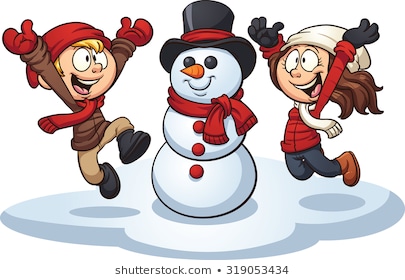 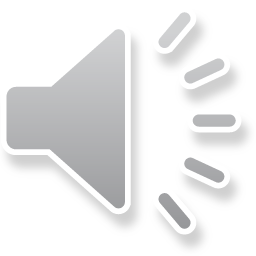 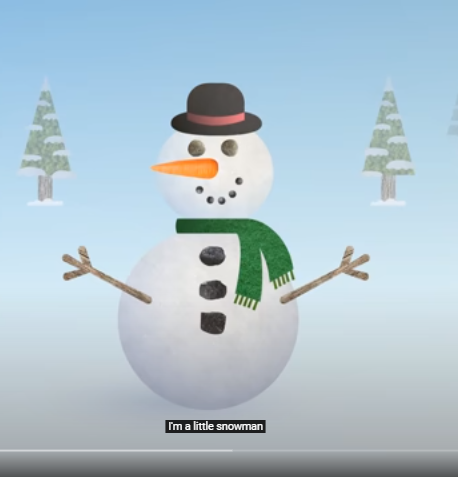 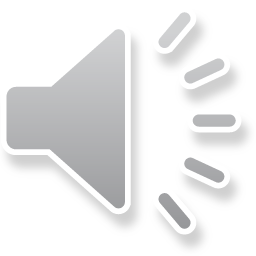 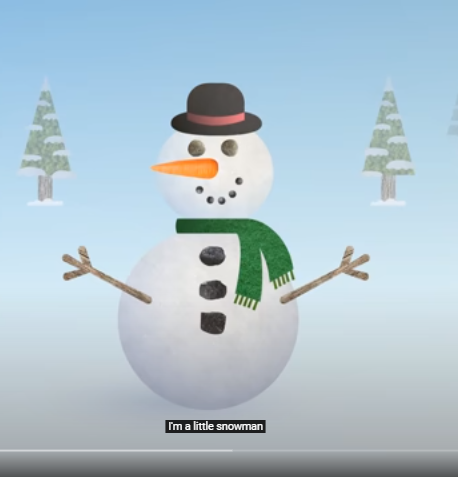 LET‘S SING AND MOVE! 
https://www.youtube.com/watch?v=FczqntFwb6k
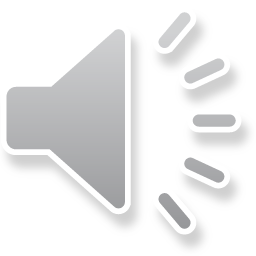 LET‘S DRAW A SNOWMAN!
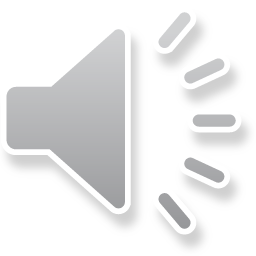 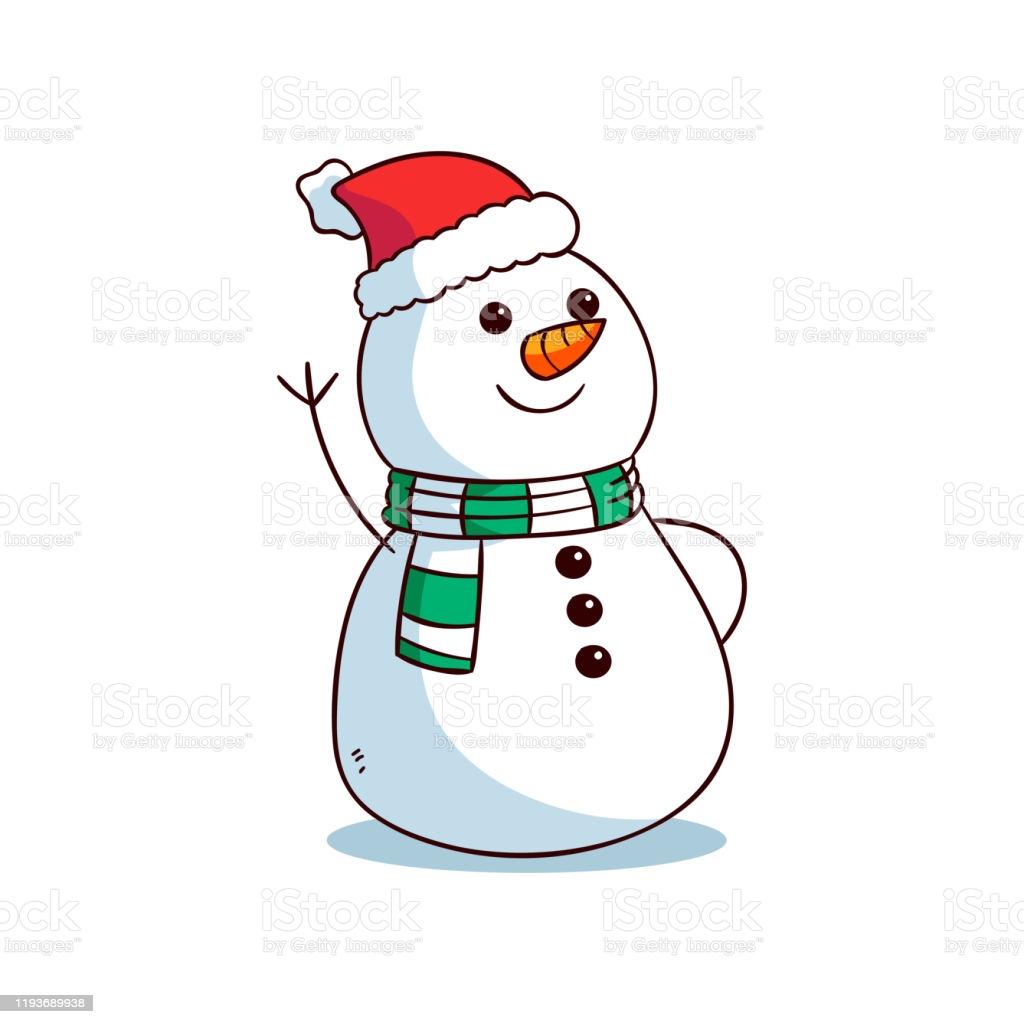 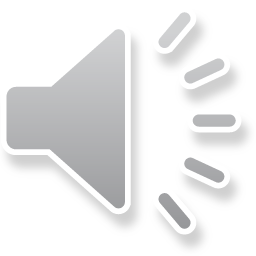 LET‘S DRAW FUNNY SNOWMEN!
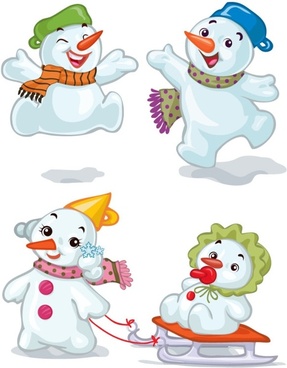 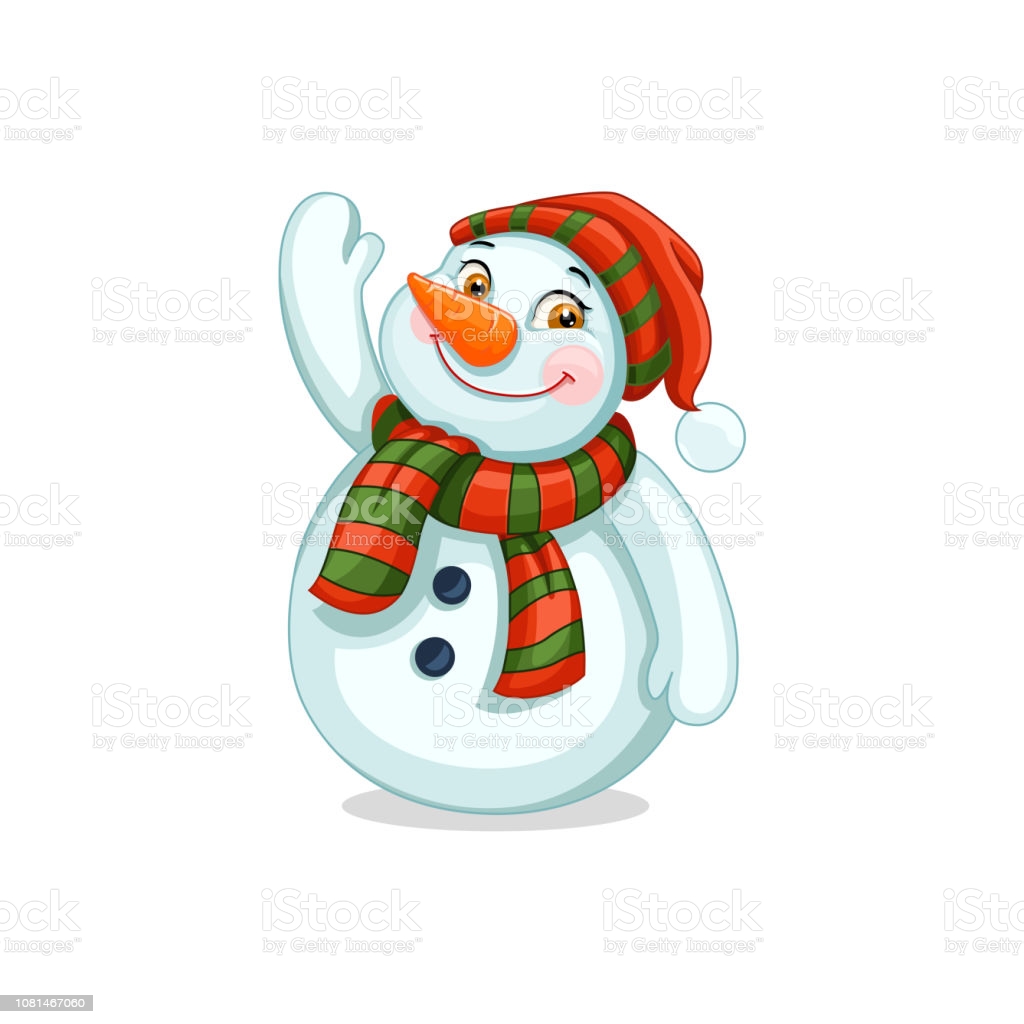 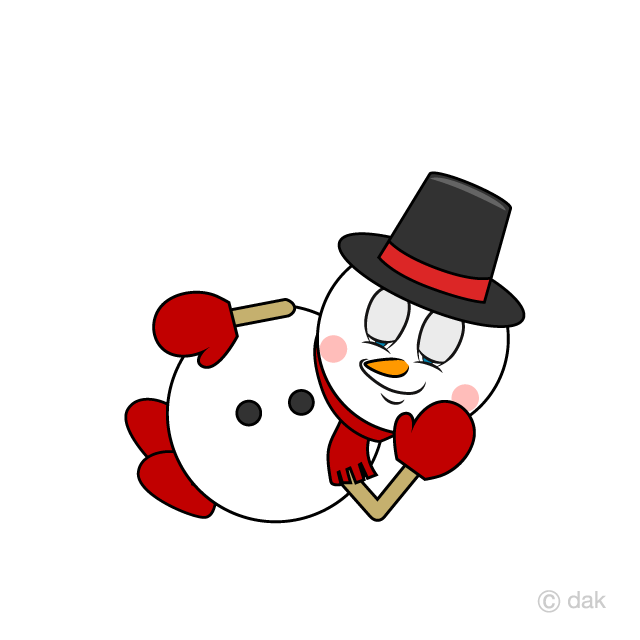 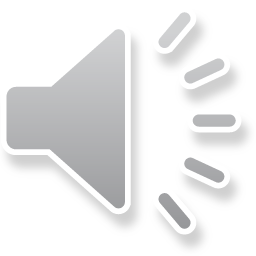